¯^vMZg mKj‡K
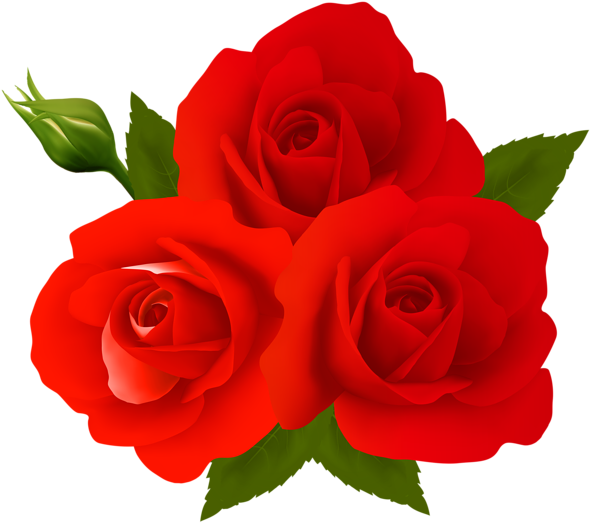 ZvwiL- 8 April 2021
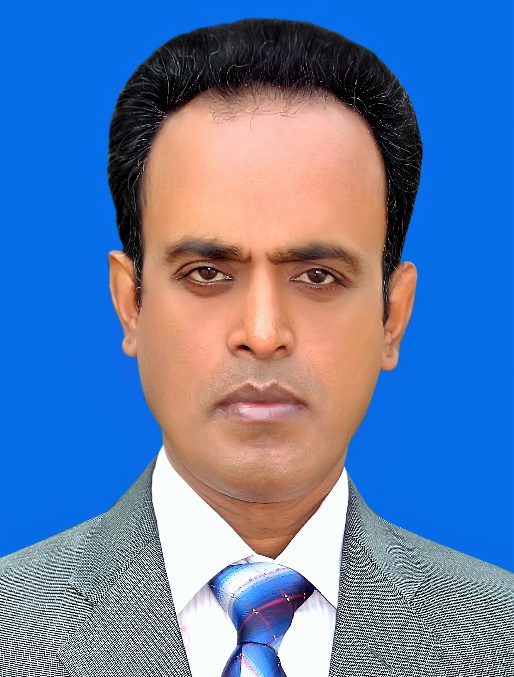 cwiwPwZ
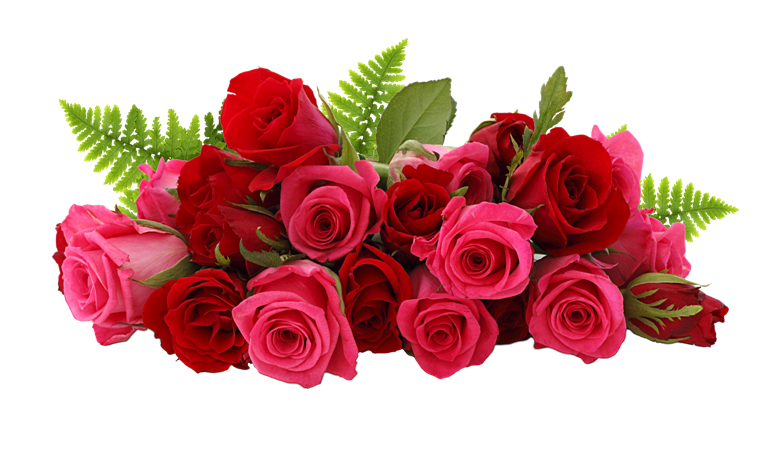 welq
DËg AwaKvix
(¯œvZK m¤§vb, Gg G, we GW, Gg GW)
mnKvix cÖavbwkÿK,
gvwnjvov G Gb gva¨wgK we`¨vjq
‡MŠib`x, ewikvj
E-mail cum Cellphone: uttam01712310595@gmail.com
evsjv fvlvi e¨vKiY
‡kÖwY- 9g/10g

T B by N C T B
8 April 2021
2
ছবিগুলোর সাথে বাক্য গুলোর মধ্যে কারকের মিল বা সাদৃশ্য খুঁজে পাওয়া যায় :
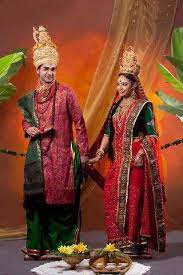 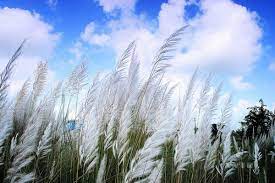 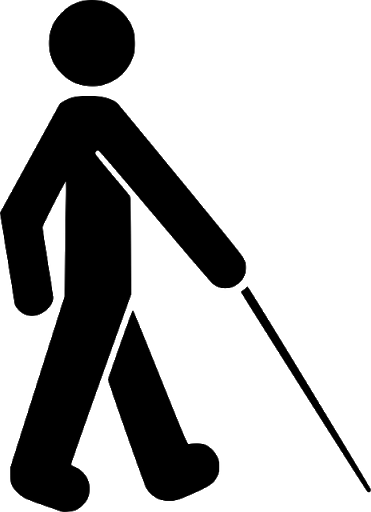 শরৎ কালে কাশফুল ফোটে।
অন্ধ জনে দেহ আলো।
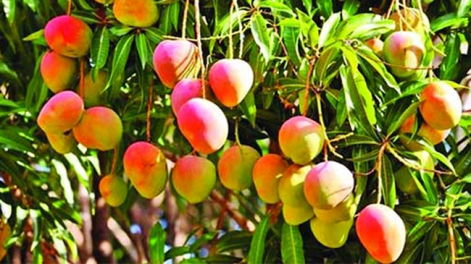 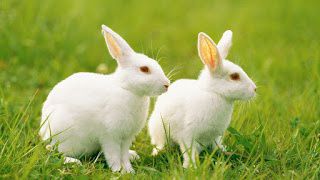 সৎপাত্রে কন্যা দান কর।
খরগোশ ঘাস পছন্দ করে।
গাছ থেকে আম পড়ে।
উপরের ছবিগুলোর সাথে বাক্য গুলোর মধ্যে কীসের মিল বা সাদৃশ্য খুঁজে পাওয়া যায়?
8 April 2021
3
বিভক্তির সাথে অন্যান্য পদের অন্বয় বা সম্বন্ধবাচক সম্পর্ক বোঝা যায় যা কারকের সাথেও সম্পৃক্ত।
বিভক্তির সাথে অন্যান্য পদের কী সম্পর্ক বোঝা যায়?
8 April 2021
4
অজকের পাঠ
কারক ও বিভক্তি এবং সম্বন্ধ ও সম্বোধন পদ 
অধ্যায়:   চতুর্থ
পরিচ্ছেদ - ৭ম
8 April 2021
5
পাঠ শিরোনাম: কারক ও বিভক্তি, সম্বন্ধ পদ ও সম্বোধন পদ
শিখন ফল (Learning Outcomes):
এই পাঠ শেষে শিক্ষার্থীরা-
কারকের সংজ্ঞা বলেতে পারবে,
বিভক্তি কী তা বোঝাতে পারবে,
কারক ও বিভক্তি নির্ণয় করতে পারবে,
সম্বন্ধ পদ ও সম্বোধনবাচক পদ কারক না হওয়ার কারণ ব্যাখ্যা করতে পারবে।
8 April 2021
6
পাঠ শিরোনাম: কারক ও বিভক্তি, সম্বন্ধ পদ ও সম্বোধন পদ
g~j cvV Dc¯’vcb
wb¤œi~c:
8 April 2021
7
পাঠ শিরোনাম: কারক ও বিভক্তি, সম্বন্ধ পদ ও সম্বোধন পদ
KviK
wµqvš^qx KviKg& A_©vr, hv wµqv m¤úv`b K‡i, ZvB KviK | 

msÁv: 
evK¨w¯’Z wµqv c‡`i mv‡_ bvg c` I Ab¨vb¨ c‡`i †h m¤úK©, Zv‡K KviK e‡j | 

‡hgb : mygb eB c‡o |  
         bxjv ¯‹z‡j hvq |
8 April 2021
8
পাঠ শিরোনাম: কারক ও বিভক্তি, সম্বন্ধ পদ ও সম্বোধন পদ
wefw³
msÁv: 
evK¨w¯’Z GKwU k‡ãi m‡½ Ab¨ k‡ãi Aš^q ev m¤úK© mva‡bi Rb¨ k‡ãi m‡½ †h eY© hy³ nq, Zv‡`i wefw³ e‡j | 

‡hgb: Qv‡` e‡m gv wkï‡K  Puv` †`Lv‡”Qb|
evK¨wU‡Z-
Qv‡` (Qv` + G wefw³), gv (g + 0 wefw³), wkï‡K (wkï + ‡K wefw³), Puv` (Puv` + 0 wefw³)
GLv‡b D‡jøL¨ †h, Kvi‡Ki mv‡_ wefw³ wbY©‡qi Rb¨ ïaygvÎ kãwefw³B m¤úK©hy³| ZvB GLv‡b wµqv wefw³i Av‡jvPbv wb¯úª‡qvRb|
8 April 2021
9
পাঠ শিরোনাম: কারক ও বিভক্তি, সম্বন্ধ পদ ও সম্বোধন পদ
wefw³i ZvwjKv:
8 April 2021
10
পাঠ শিরোনাম: কারক ও বিভক্তি, সম্বন্ধ পদ ও সম্বোধন পদ
Kvi‡Ki  cÖKvi‡f` :
KviK Qq cÖKvi|
 h_v: 
KZ©„KviK 
Kg ©KviK 
KiY KviK 
 m¤úª`vb KviK  
Acv`vb KviK      I 
AwaKiY KviK
8 April 2021
11
পাঠ শিরোনাম: কারক ও বিভক্তি, সম্বন্ধ পদ ও সম্বোধন পদ
GKwU ev‡K¨ QqwU Kvi‡Ki D`vniY:
8 April 2021
12
পাঠ শিরোনাম: কারক ও বিভক্তি, সম্বন্ধ পদ ও সম্বোধন পদ
msÁv: evK¨w¯’Z ‡h we‡kl¨ ev me©bvg c` wµqv m¤úbœ K‡i Zv KZ©v ev KZ©„KviK|
কর্তৃ কারক
`ªóe¨- wµqv‡K †K ev Kviv Øviv cÖkœ Ki‡j †h DËi cvIqv hvq, Zv-B KZ©„KviK|
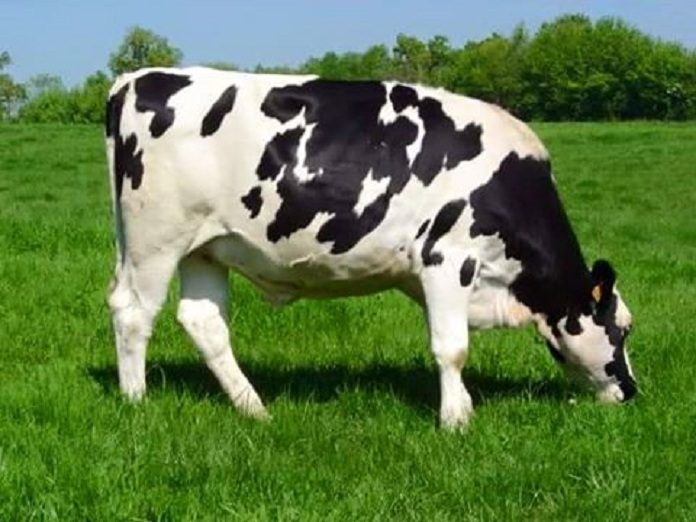 ০ বিভক্তি
গরু ঘাস খায়।
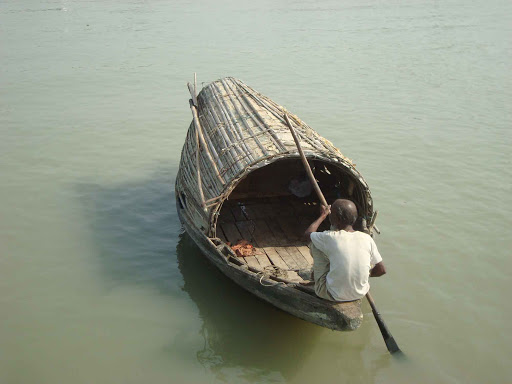 ০ বিভক্তি
মাঝি নৌকা বায়।
8 April 2021
13
পাঠ শিরোনাম: কারক ও বিভক্তি, সম্বন্ধ পদ ও সম্বোধন পদ
msÁv: hv‡K AvkÖq K‡i KZ©v wµqv m¤úv`b K‡i, Zv‡K Kg©KviK e‡j|
কর্ম কারক
`ªóe¨- wµqv‡K Kx ev Kv‡K Øviv cÖkœ Ki‡j †h DËi cvIqv hvq, Zv-B Kg©KviK|
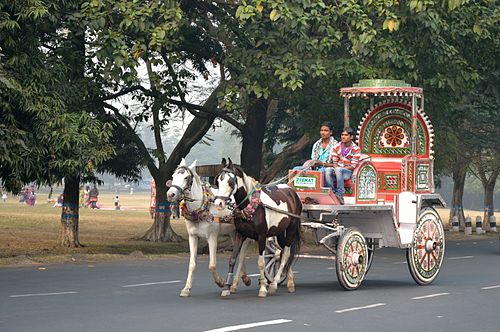 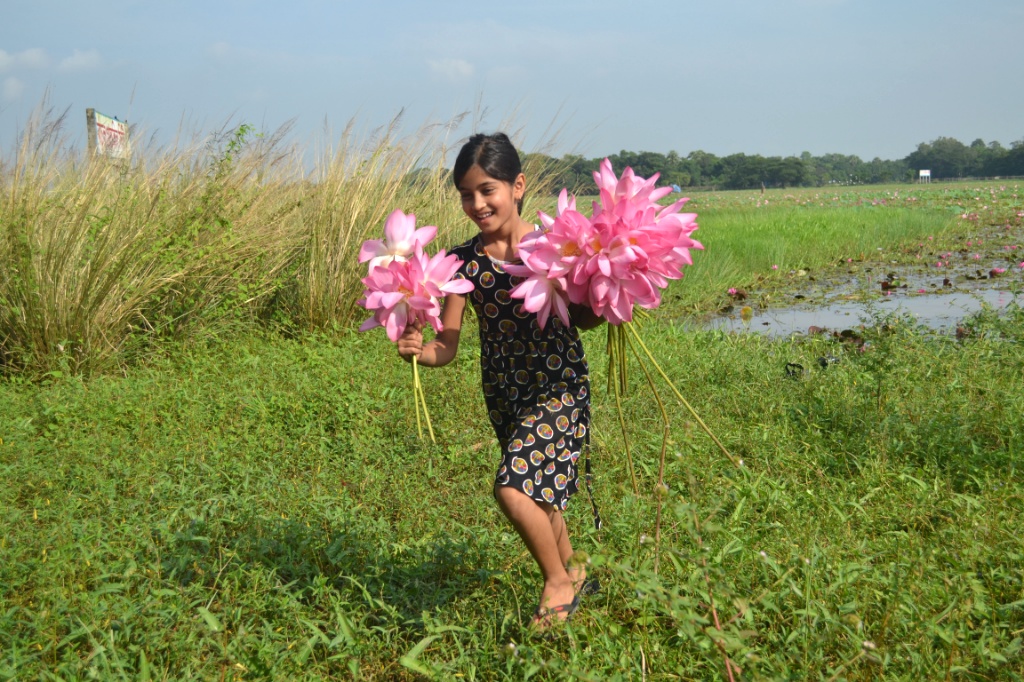 ০ বিভক্তি
০ বিভক্তি
ঘোড়ায় গাড়ী টানে ।
রূপা ফুল তোলে ।
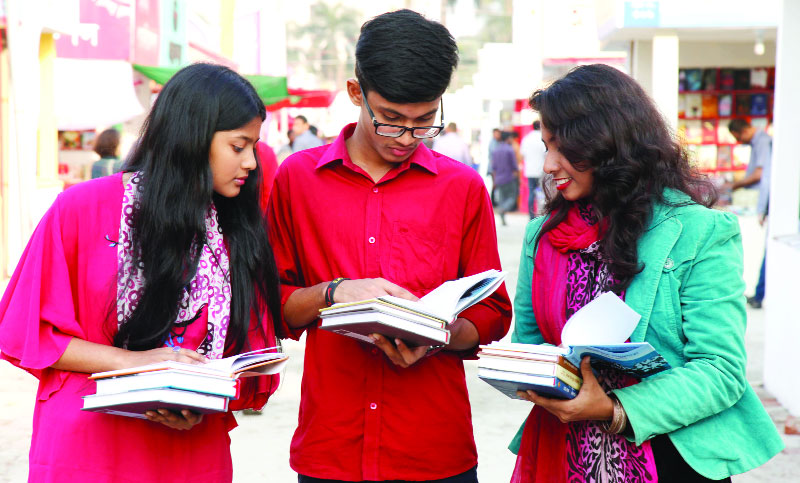 ০ বিভক্তি
২য়া বিভক্তি
হিয়ামনি  নীরবকে একাটি বই ধার দিল ।
8 April 2021
14
পাঠ শিরোনাম: কারক ও বিভক্তি, সম্বন্ধ পদ ও সম্বোধন পদ
msÁv: ÔKiYÕ kãwUi A_©: hš¿, mnvqK ev Dcvq
wµqv m¤úv`‡bi hš¿, DcKiY ev mnvqK‡KB KiY KviK e‡j|
করণ কারক
`ªóe¨- wµqv‡K Kx‡mi Øviv ev Kxfv‡e/Kx Dcvq Øviv cÖkœ Ki‡j †h DËi cvIqv hvq, Zv-B KiY KviK|
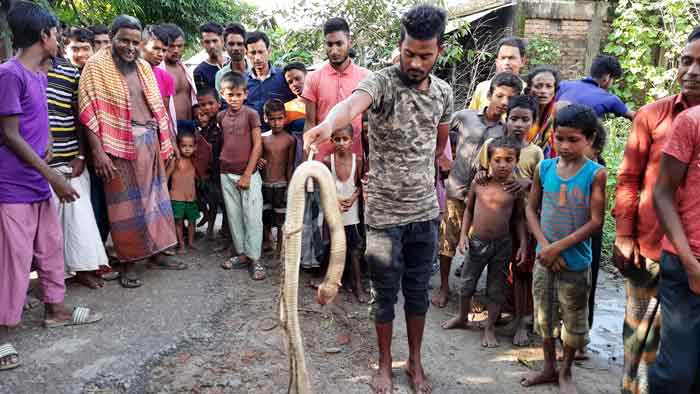 ৩য়া বিভক্তি
লোকটি লাঠি দিয়ে সাপটি মারল ।
The man killed the snake with the stick.
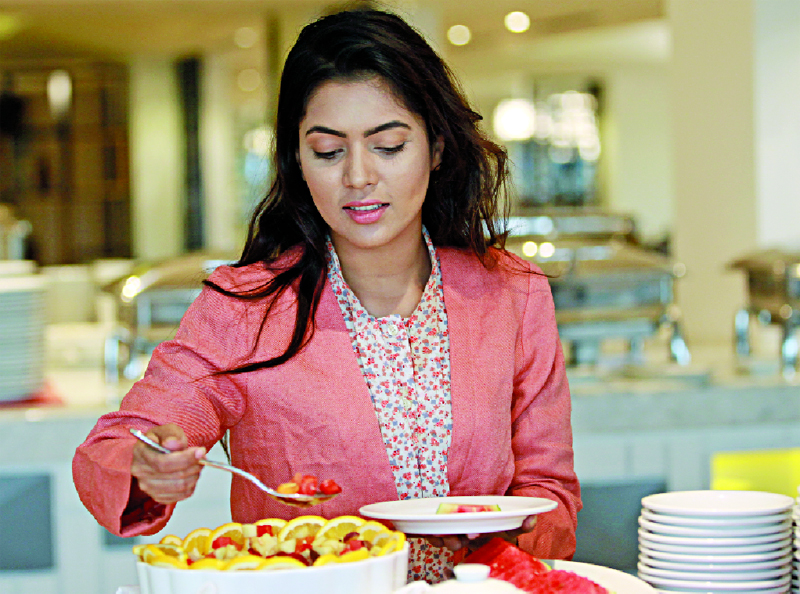 ৭মী বিভক্তি
লিজা স্বহস্তে খাবার পরিবেশন করল ।
Liza served the food with her hand.
8 April 2021
15
পাঠ শিরোনাম: কারক ও বিভক্তি, সম্বন্ধ পদ ও সম্বোধন পদ
msÁv: hv‡K m¦Z¡ Z¨vM K‡i `vb, AP©bv, mvnvh¨ BZ¨vw` Kiv nq, Zv‡K (ms¯‹…Z e¨vKiY Abyhvqx)    m¤úª`vb KviK e‡j|
সম্প্রদান কারক
`ªóe¨-  e¯‘ bq, e¨w³B m¤úª`vb KviK|
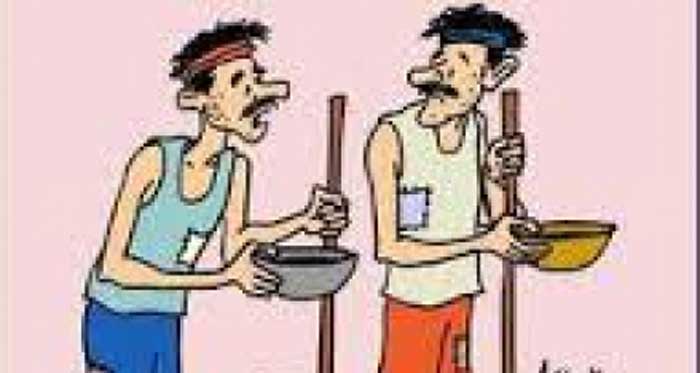 ৪র্থী বিভক্তি
ভিক্ষুককে ভিক্ষা দাও।
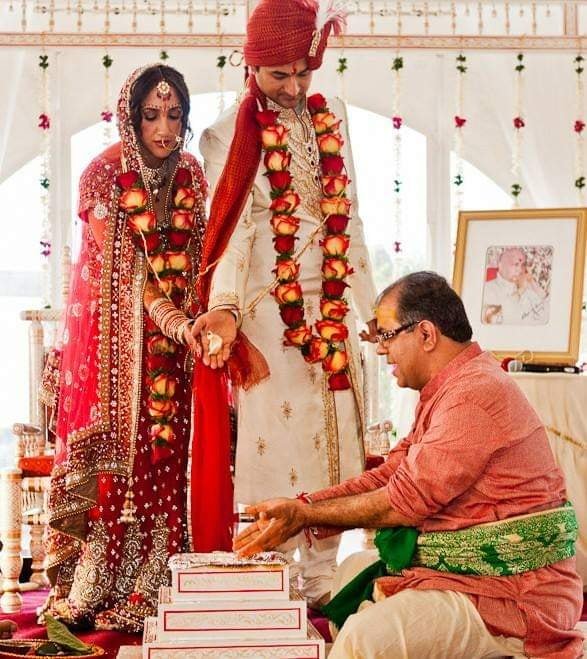 ৭মী বিভক্তি
সৎপাত্রে কন্যা দান কর।
তবে কোথাও নিমিত্তার্থে ‘কে’ বিভক্তি যুক্ত হলে তা চতুর্থী বিভক্তি হয়। যেমন- বেলা যে পড়ে এল, জলকে চল। (নিমিত্তার্থে চতুর্থী বিভক্তি)
8 April 2021
16
পাঠ শিরোনাম: কারক ও বিভক্তি, সম্বন্ধ পদ ও সম্বোধন পদ
msÁv: hv †_‡K wKQz DrcwË, wePy¨wZ, M„nxZ, RvZ, weiZ, Avi¤¢, `~ixf‚Z I iwÿZ nq Ges hv †`‡L †KD fxZ nq ZvB Acv`vb KviK|
অপাদান কারক
`ªóe¨- অপাদান কারকে কোন স্থান নয়, বরং স্থান থেকে বিচ্যুতি বুঝায়।
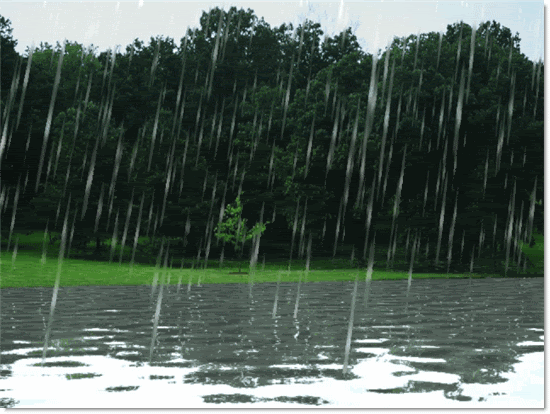 ৬ষ্ঠী বিভক্তি
আকাশ থেকে বৃষ্টি পড়ে।
The rain is falling from the sky.
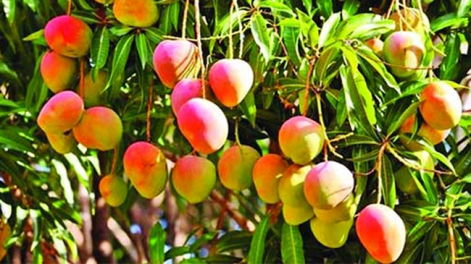 ০ বিভক্তি
বোঁটা-আলগা আম গাছে থাকেনা।
Lose-pedicelled mango does last at the tree.
8 April 2021
17
পাঠ শিরোনাম: কারক ও বিভক্তি, সম্বন্ধ পদ ও সম্বোধন পদ
msÁv: wµqv m¤úv`‡bi Kvj (mgq) Ges Avavi‡K (¯’vb,cvÎ, welq) AwaKiY KviK e‡j|
অধিকরণ কারক
`ªóe¨- wµqv‡K KLb ev ‡Kv_vq, Kx wel‡q Øviv cÖkœ Ki‡j †h DËi cvIqv hvq, Zv-B AwaKiY KviK|
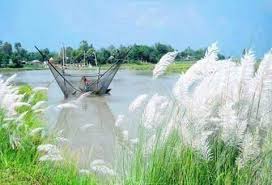 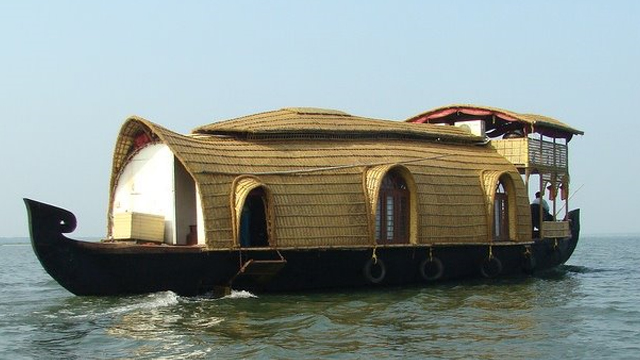 ৭মী বিভক্তি
৭মী বিভক্তি
নদীতে নৌকা ভাসে।
শরৎ কালে কাশফুল ফোটে।
The boat floats on the river.
The catkin blooms in the Autumn.
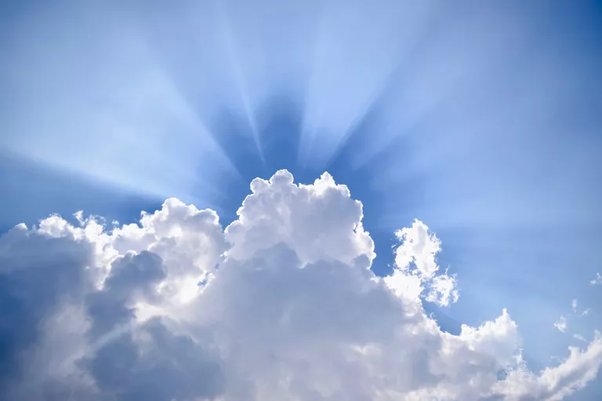 ৭মী বিভক্তি
আকাশে মেঘ আছে।
8 April 2021
18
There is cloud in the shy.
পাঠ শিরোনাম: কারক ও বিভক্তি, সম্বন্ধ পদ ও সম্বোধন পদ
☆ সম্বন্ধ পদ ☆
বাক্যের ক্রিয়াপদের সঙ্গে যে পদের প্রত্যক্ষ সম্পর্ক থাকে না অথচ পরবর্তী বিশেষ্যের সঙ্গে সম্পর্ক থাকে এই ধরনের র বা এর বিভক্তি যুক্ত পদকে সম্বন্ধ পদ (Possesive Word) বলে ।
যেমন: আমার বাবা ব্যবসা করে।  রতনের বন্ধু ভালো ছেলে।
- উপর্যুক্ত বাক্য দুইটির মধ্যে 'আমার' ও 'রতনের' পদ দুইটি সম্বন্ধ পদ।
☆ সম্বোধন পদ ☆

'সম্বোধন' কথাটির অর্থ বিশেষভাবে ডাকা।যে পদের দ্বারা কাউকে আহ্বান করা বোঝায় তাকে সম্বোধন পদ বলে । একে ইংরেজিতে Calling word বলে। বাক্যের ক্রিয়াপদের সঙ্গে সম্বোধন পদের কোনো সম্পর্ক নেই বলে কারক নয়।
যেমন:  রহিম, এদিকে এসো।  হে মাধবী, দ্বিধা কেন?
- এ বাক্য দুইটিতে 'রহিম' এবং 'হে মাধবী' সম্বোধন পদ।
সম্বন্ধ পদ ও সম্বোধন পদ কোনটিই কারক নয়। কারণ, এর কোনটিই ক্রিয়া পদের সাথে সরাসরি কোন সম্পর্ক রাখে না।
8 April 2021
19
পাঠ শিরোনাম: কারক ও বিভক্তি, সম্বন্ধ পদ ও সম্বোধন পদ
cÖ‡kœvËi ce©
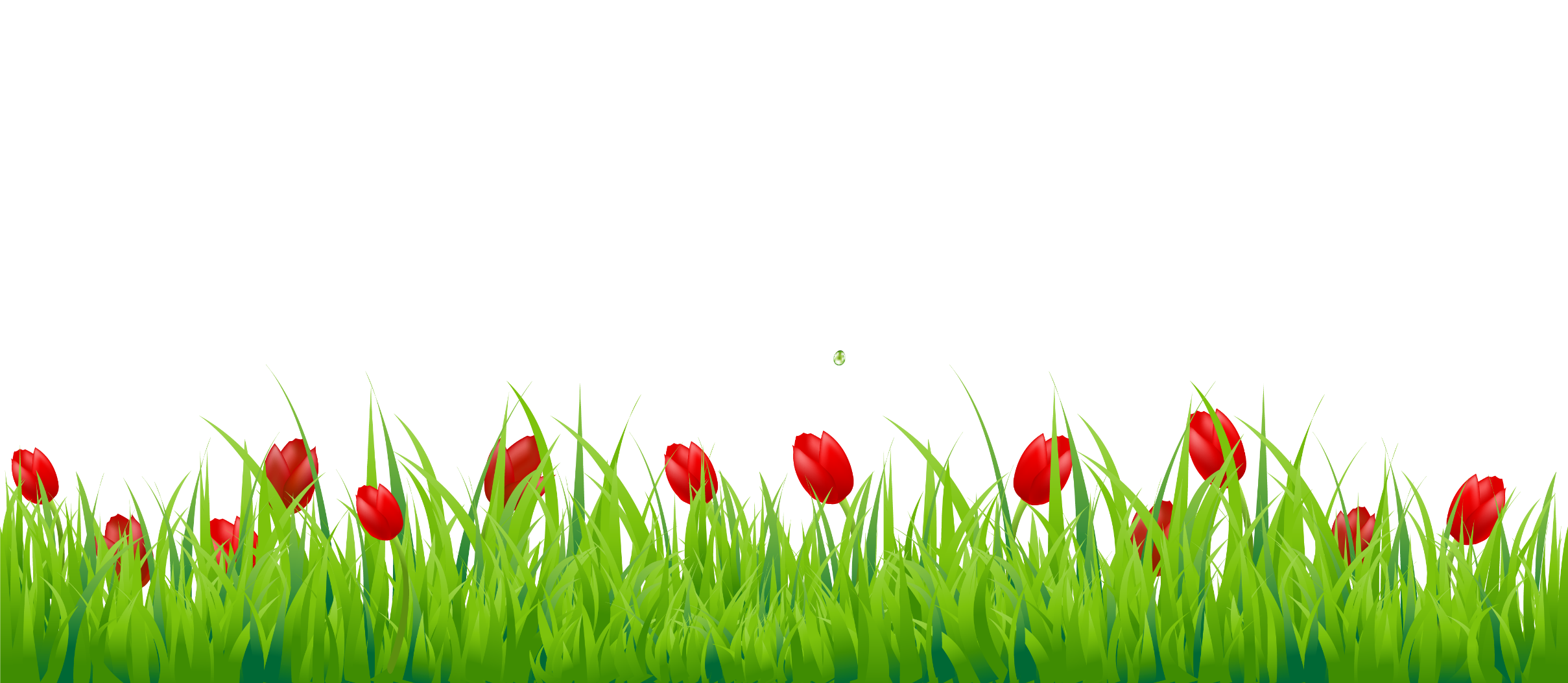 GB cvV m¤ú‡K© AviI wKQz Rvbvi _vK‡j cªkœ Ki‡Z cv‡iv-
8 April 2021
20
পাঠ শিরোনাম: কারক ও বিভক্তি, সম্বন্ধ পদ ও সম্বোধন পদ
G‡mv wb‡Pi cÖkœ¸‡jv mgvavb Kwi-
8 April 2021
21
পাঠ শিরোনাম: কারক ও বিভক্তি, সম্বন্ধ পদ ও সম্বোধন পদ
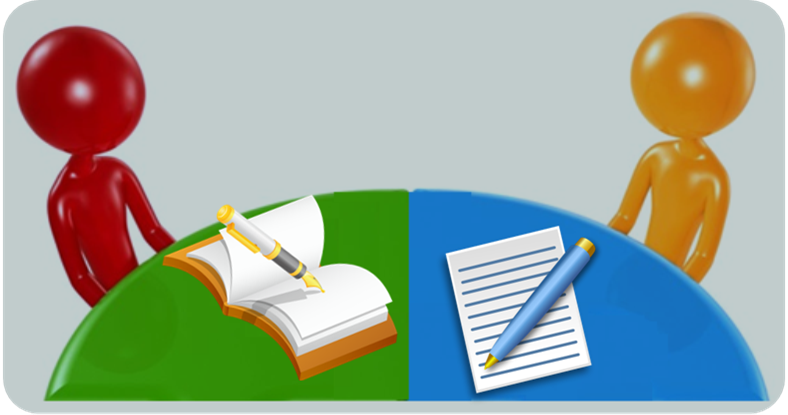 নিচের প্রশ্নগুলোর উত্তর দাও।
৫ wgwbU
‡Rvovq KvR
লাল চিহ্নিত পদগুলো কোন কারকে কোন বিভক্তি লেখ।
সমিতিতে চাঁদা দাও।
ঢাকা থেকে চট্টগ্রাম দুশো কিলোমিটারের বেশি দূরে।
বনে বাঘ আছে।
রাকিব অঙ্কে কাঁচা কিন্তু ব্যাকারণে ভালো।
ঘোড়াকে চাবুক মারো।
এ অধীনে দায়িত্বভার অর্পণ করুন।
আমি এক ঘুম ঘুমিয়েছি।
পূর্বদিকে সূর্য উদিত হয়।
শিকারী বিড়াল গোঁফে চেনা যায়।
 যেখানে বাঘের ভয় সেখানে সন্ধ্যা হয় ।
8 April 2021
22
পাঠ শিরোনাম: কারক ও বিভক্তি, সম্বন্ধ পদ ও সম্বোধন পদ
Kvw•LZ DËi:
সমিতিতে চাঁদা দাও। -                                  সম্প্রদান কারকে ৭মী বিভক্তি
ঢাকা থেকে চট্টগ্রাম দুশো কিলোমিটারের বেশি দূরে। - অপাদান কারকে ৫মী বিভক্তি
বনে বাঘ আছে। -                                        অধিকরণ কারকে ৭মী বিভক্তি 
রাকিব অঙ্কে কাঁচা কিন্তু ব্যাকারণে ভালো। -             অধিকরণ কারকে ৭মী বিভক্তি 
ঘোড়াকে চাবুক মারো। -                                 করণ কারকে শূণ্য বিভক্তি 
এ অধীনে দায়িত্বভার অর্পণ করুন। -                    কর্ম কারকে ৭মী বিভক্তি
আমি এক ঘুম ঘুমিয়েছি। -                               সমধাতুজ কর্ম কারকে শূণ্য বিভক্তি  
পূর্বদিকে সূর্য উদিত হয়। -                               কর্তৃ কারকে শূণ্য বিভক্তি
শিকারী বিড়াল গোঁফে চেনা যায়। -                      করণ কারকে ৭মী বিভক্তি
 যেখানে বাঘের ভয় সেখানে সন্ধ্যা হয়।-                অপাদান কারকে ৬ষ্ঠী বিভক্তি
8 April 2021
23
পাঠ শিরোনাম: কারক ও বিভক্তি, সম্বন্ধ পদ ও সম্বোধন পদ
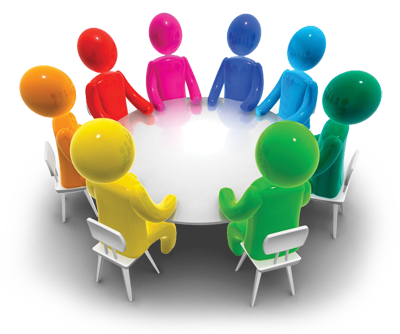 দলগত কাজ
10 Minutes
প্রত্যেক দলের জন্য একটি করে প্রশ্ন বরাদ্দ হোল, নির্ধারিত সময়ের মধ্যে শেষ করতে হবে।
সমাস কাকে বলে?  সমাস কত প্রকার ও কী কী? প্রত্যেকটির একটি করে উদাহরণ দাও।
সম্বোধন পদ ও সম্বন্ধ পদ বলতে কী বুঝায়? উদাহরণ দাও। এগলো কারক নয় কেন? ব্যাখ্যা কর।
বিভক্তি কাকে বলে? প্রত্যকটি শব্দবিক্তির উদাহরণ দাও।
বিভিন্ন বাক্য ব্যবহার করে একই কারকের  ৭টি বিক্তির উদাহরণ দাও।
বিভিন্ন বাক্য ব্যবহার করে শূণ্য বিক্তির ৬ প্রকার কারকের  উদাহরণ দাও।
8 April 2021
24
পাঠ শিরোনাম: কারক ও বিভক্তি, সম্বন্ধ পদ ও সম্বোধন পদ
m¤¢ve¨ DËi:
প্রত্যেক দলের মধ্য থেকে দলনেতার মাধ্যমে ভিন্ন ভিন্নভাবে উত্তর উপস্থপন করতে হবে।
8 April 2021
25
পাঠ শিরোনাম: কারক ও বিভক্তি, সম্বন্ধ পদ ও সম্বোধন পদ
g~j¨vqb (‡gŠwLK)
wb‡Pi evK¨¸‡jvi jvj i‡Oi c` †Kvb KviK I †Kvb wefw³i AšÍM©Z wbY©q Ki | (GKRb K‡i)
Wv³vi Wv‡Kv|
Kg© Kvi‡K k~Y¨ wefw³
ÔAÜR‡b †`n Av‡jvÕ
m¤cÖ`vb Kvi‡K 7gx wefw³
wZ‡j ‰Zj Av‡Q|
AwaKiY Kvi‡K 7gx wefw³
G evwo‡Z †KD _v‡Kbv|
AwaKiY Kvi‡K 7gx wefw³
‡LvKv ej †L‡j|
KiY Kvi‡K k~Y¨ wefw³
‡Zvgvi †`Lv †cjvg bv|
Kg© Kvi‡K 6ôx wefw³
wZ‡j ‰Zj nq|
Acv`vb Kvi‡K 7gx wefw³
Plz Click here for Answer
8 April 2021
26
পাঠ শিরোনাম: কারক ও বিভক্তি, সম্বন্ধ পদ ও সম্বোধন পদ
evwoi KvR
cvV¨ eB †_‡K GB wbq‡gi Av‡jv‡K কারকগুলো AviI †ewk †ewk Abykxjb Ki‡e|
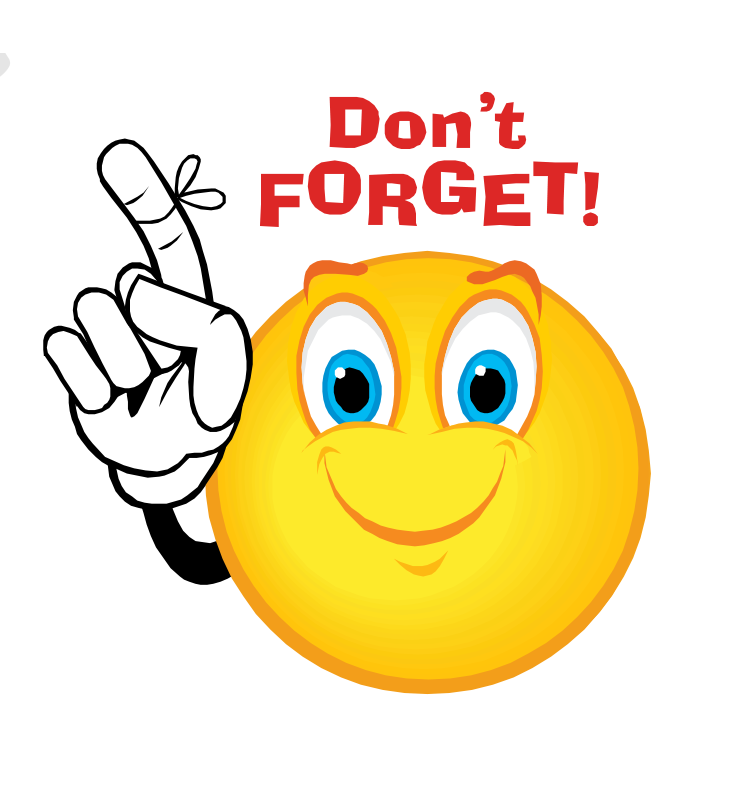 8 April 2021
27
পাঠ শিরোনাম: কারক ও বিভক্তি, সম্বন্ধ পদ ও সম্বোধন পদ
Z_¨ m~Î-
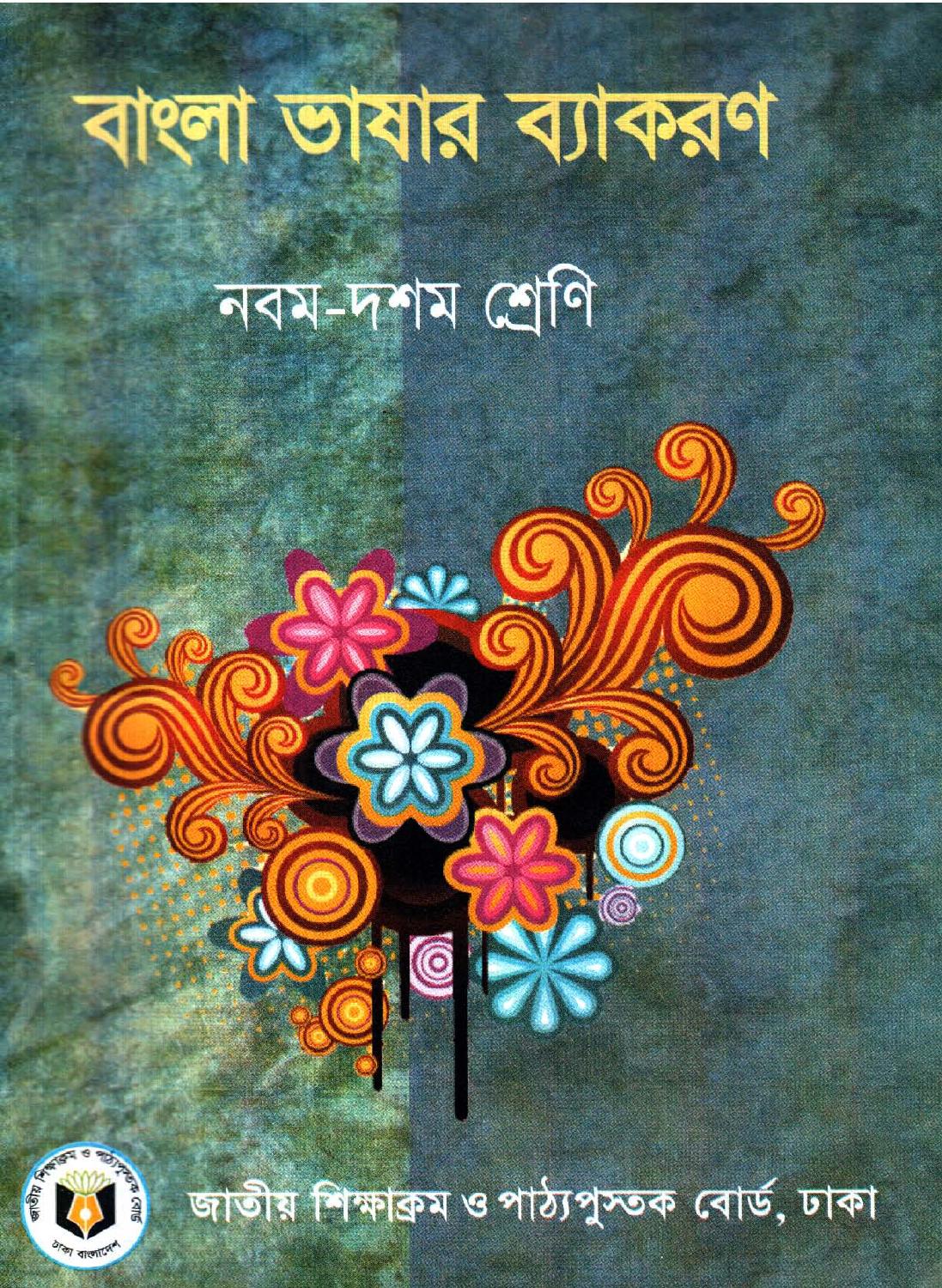 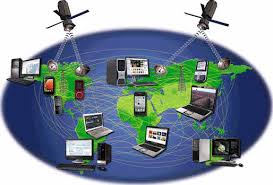 f
Reference Books,
Textbook
Facebook
Internet
8 April 2021
28
পাঠ শিরোনাম: কারক ও বিভক্তি, সম্বন্ধ পদ ও সম্বোধন পদ
ab¨ev` mKj‡K
ciewZ© K¬vm Dc‡fvM Kivi Avgš¿Y iBj
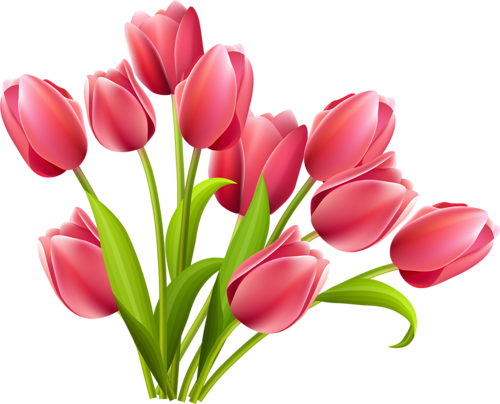 8 April 2021
29